Знакомство с социально-психологической службой
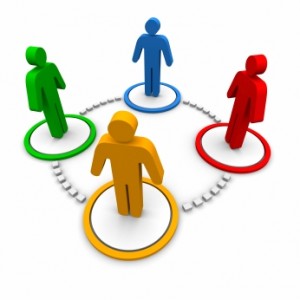 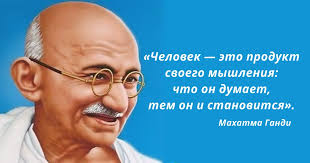 Выступающие:

Социальный педагог - Глинская Наталья Валерьевна  
Педагог-психолог - Шерстобитова Ольга Сергеевна
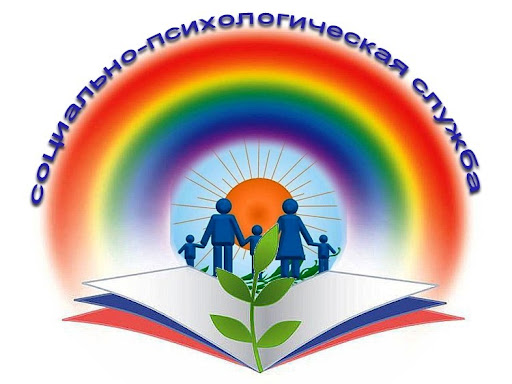 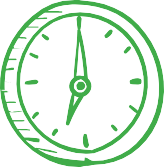 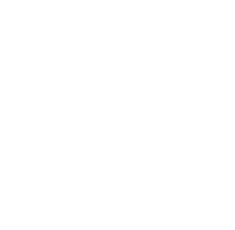 Социальный педагог — это специалист, призванный быть посредником между тобой и обществом (образовательным учреждением, семьей и др.) в любой сложной ситуации проще говоря, социальный педагог отстаивает твои интересы перед взрослыми. Он может доходчиво объяснить, какие действия необходимо произвести, чтобы разрешить твою проблему, такой специалист хорошо ориентируется в законодательстве, может посоветовать, как уладить конфликт, знает, какие учреждения и организации оказывают ту или иную помощь, и где они находятся. социальный педагог поможет тебе обратиться в нужную организацию, оформить необходимые документы, получить пособия и материальную помощь,	преодолеть	барьер нерешительности и неуверенности.
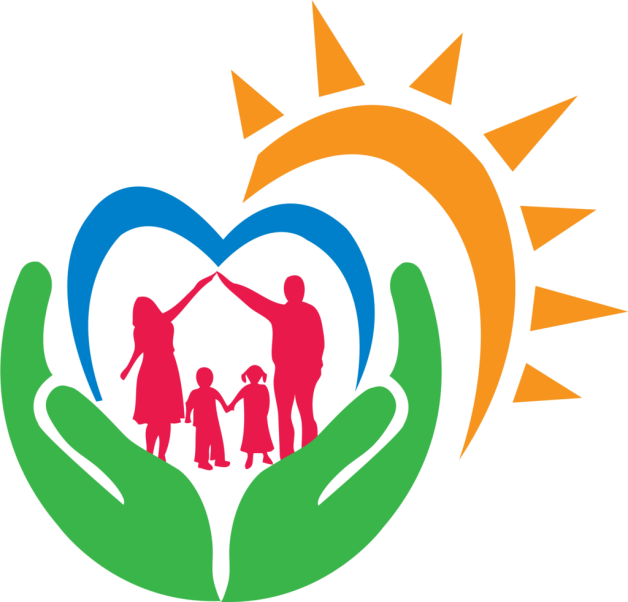 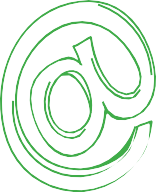 37
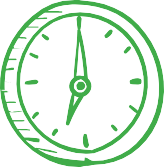 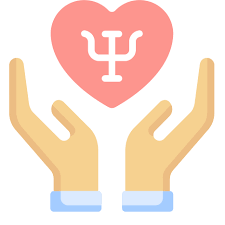 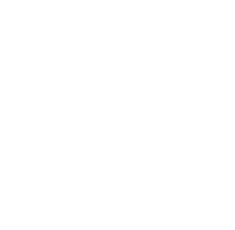 Психолог — это специалист, который помогает разобраться в самом себе: в своих эмоциях и переживаниях, в причинах проблем во взаимоотношениях с ровесниками, взрослыми. Психолог помогает самостоятельно принять решение, подходящее в данной ситуации именно тебе. С психологом ты можешь поговорить о потере контакта с родителями, о конфликтах в семье, о непонимании твоих желаний или о том, что сегодня является самым важным для тебя, помочь в вопросах учебы, семьи, межличностных отношений. 
	Однако не нужно воспринимать психолога как специалиста, который работает только с проблемами. Участие психолога может быть и позитивным, он может помочь безболезненно пройти адаптацию и помочь раскрыть ваш потенциал.
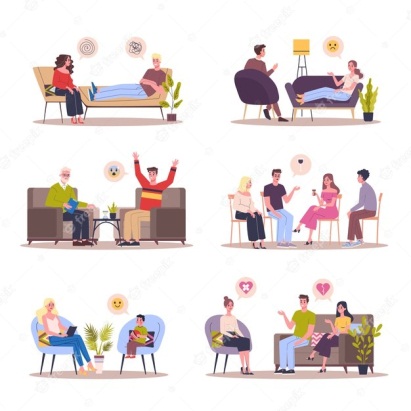 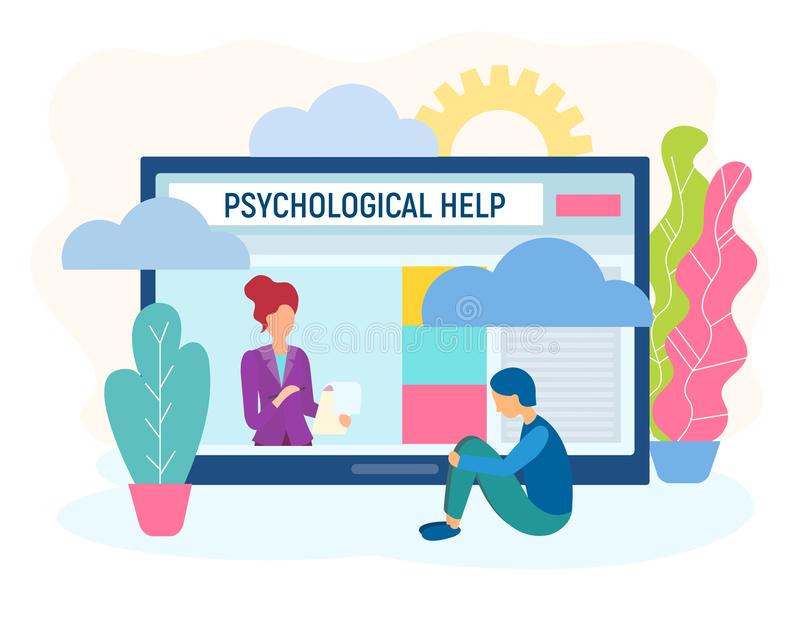 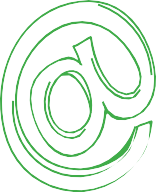 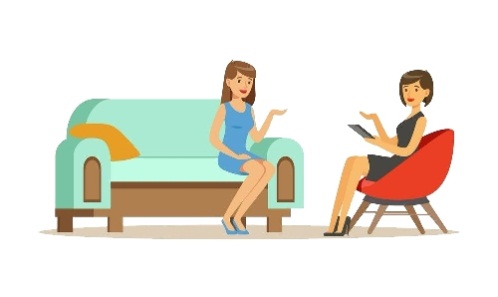 37
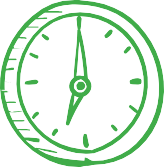 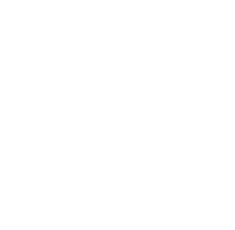 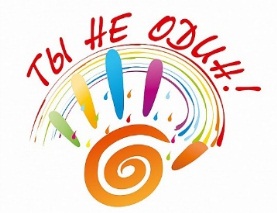 "Если хочешь быть счастливым – будь им". В этом изречении скрыт глубокий смысл, который высоко оценивают профессионалы-психологи. 
Ведь счастье – это вовсе не внешние обстоятельства, а лишь наши внутренние ощущения и оценки. Как утверждает восточная мудрость, счастье – это умение избежать несчастья.
	Мы все живем в социуме и, иногда, попадаем в неблагоприятные обстоятельства, трудные ситуации и испытываем негативные эмоции.  Как правило, многое мы решаем самостоятельно, а что-то вызывает у нас затруднение…  
	
	Если у тебя есть вопросы или тебе нужно поговорить, если тебе грустно и одиноко, мы будем рады помочь. Помни, ты не один! 
	Ты всегда можешь обратиться к нам 

Шерстобитовой Ольге Сергеевне, 
педагогу-психологу твоего колледжа, 
по телефону/WhatsApp 87752137335, 
Глинской Наталье Валерьевне, 
социальному педагогу, 
по телефону/WhatsApp 87779271662

	

	Также в нашей области создана круглосуточная служба экстренной психологической помощи. При работе психологи-консультанты руководствуются принципами доступности, бесплатности, конфиденциальности, уважения и выслушивания собеседника
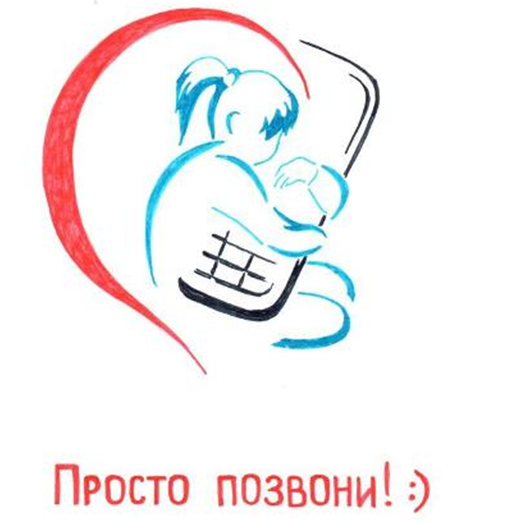 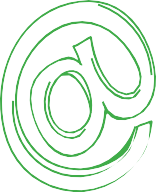 37
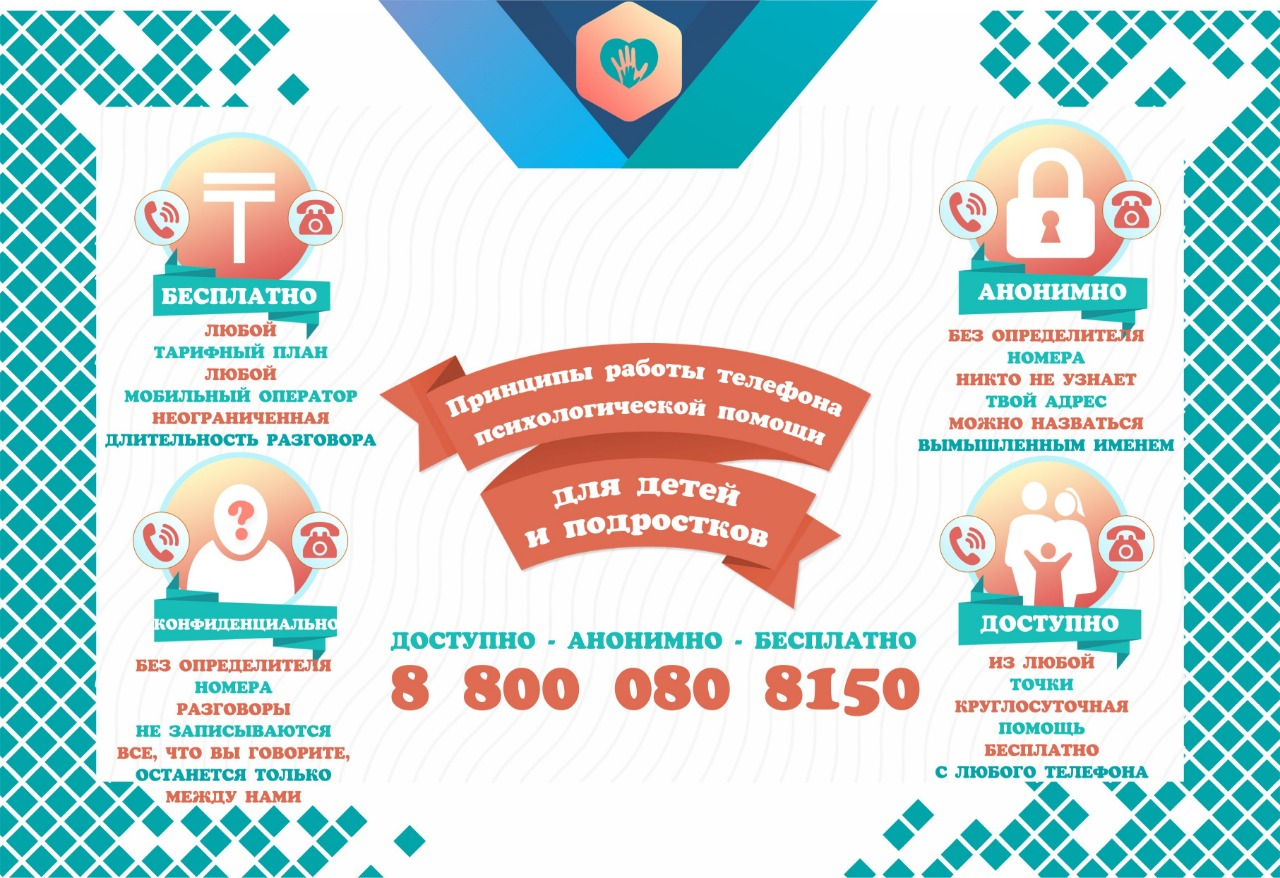 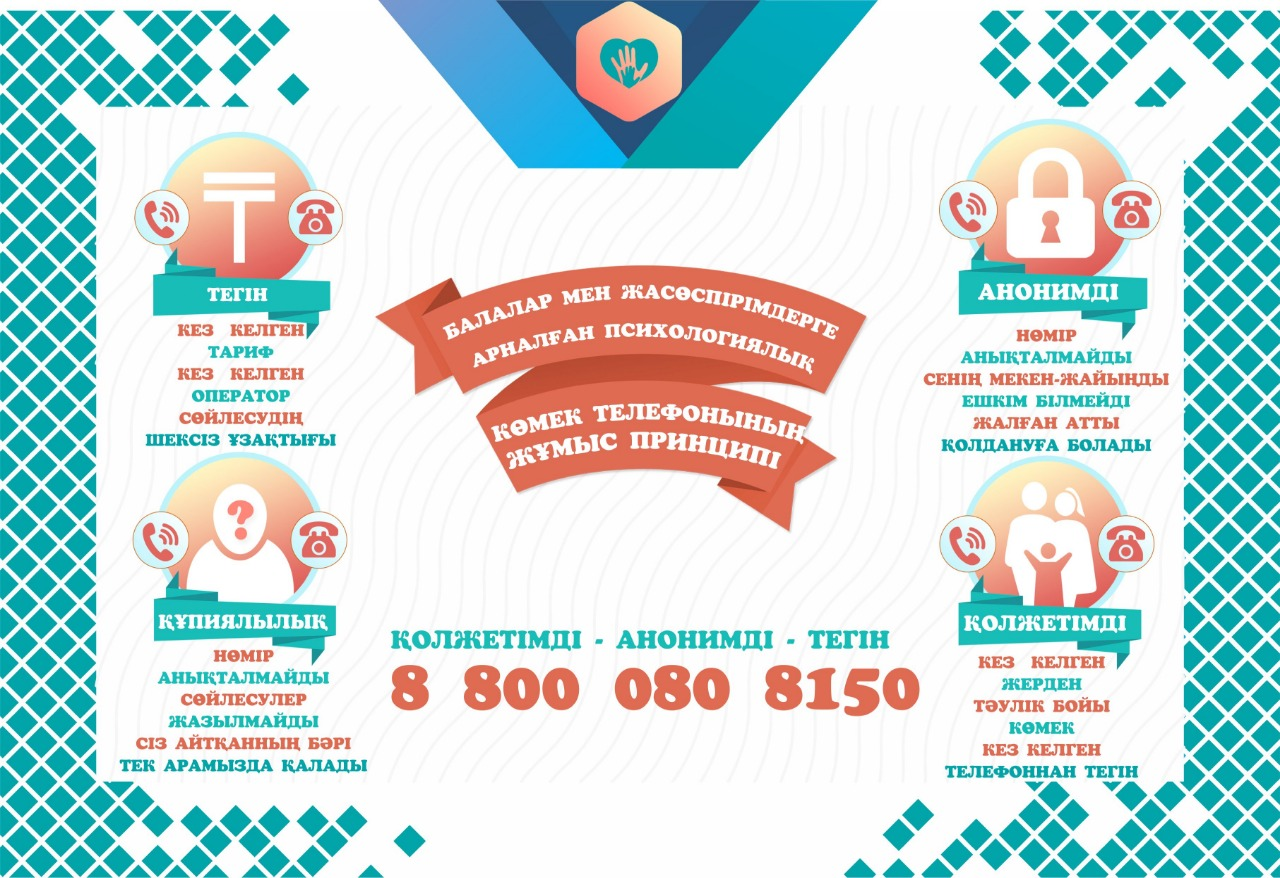 Спасибо за внимание!
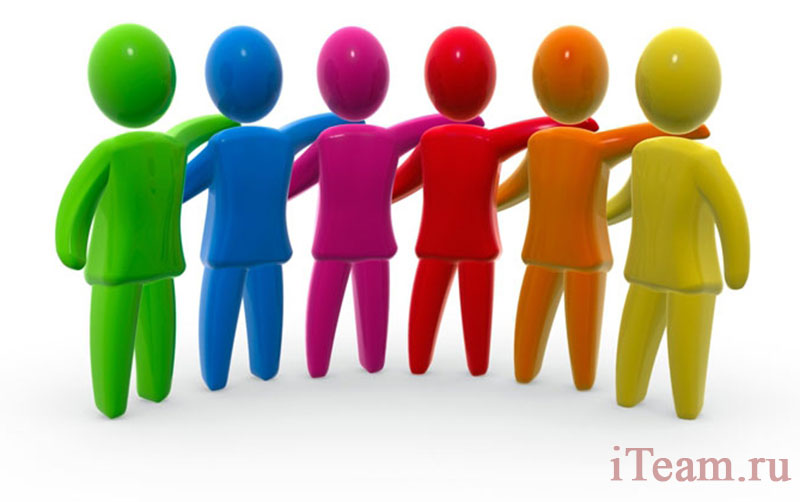